کلیات درس سمینار
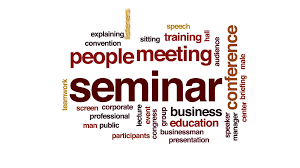 جلسات توجیهی سمینار 1398
روند دفاعیه پایانی
آیین نامه دوره کارشناسی ارشد
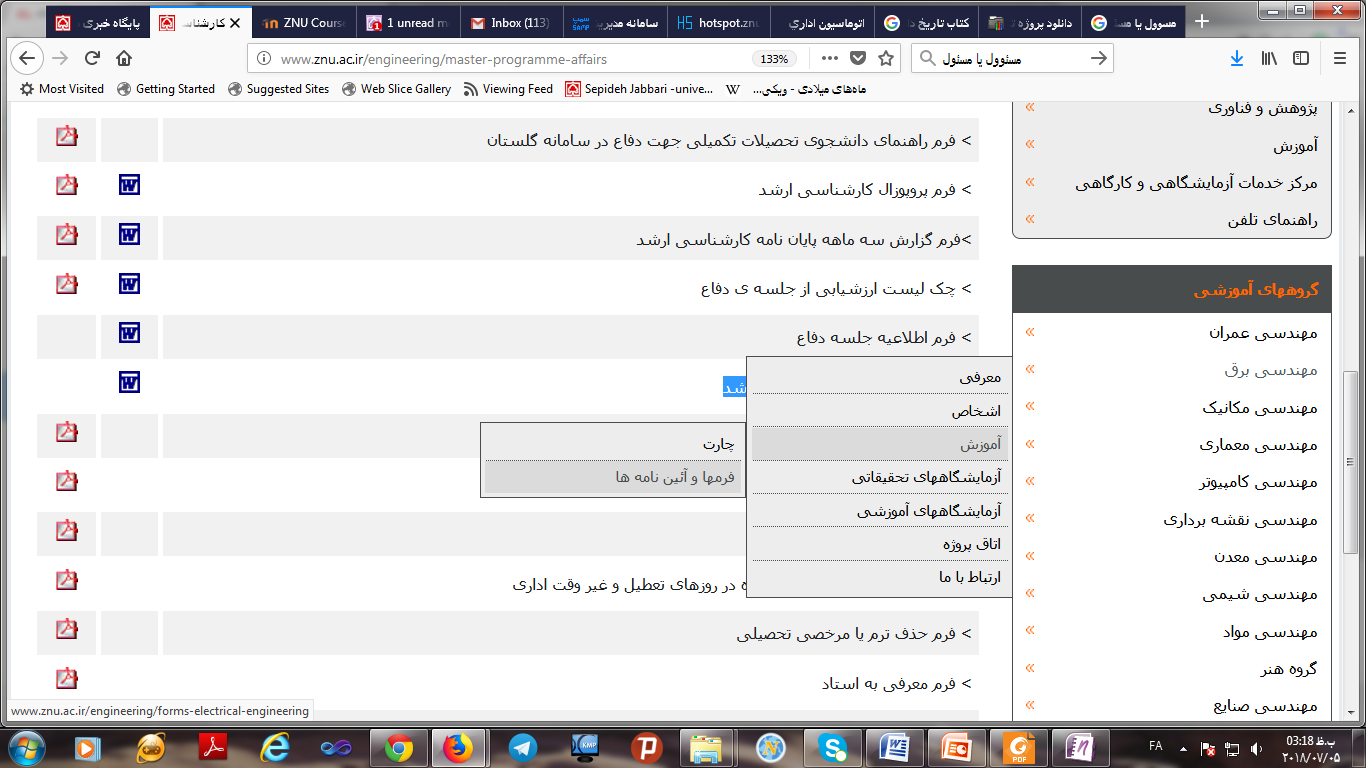 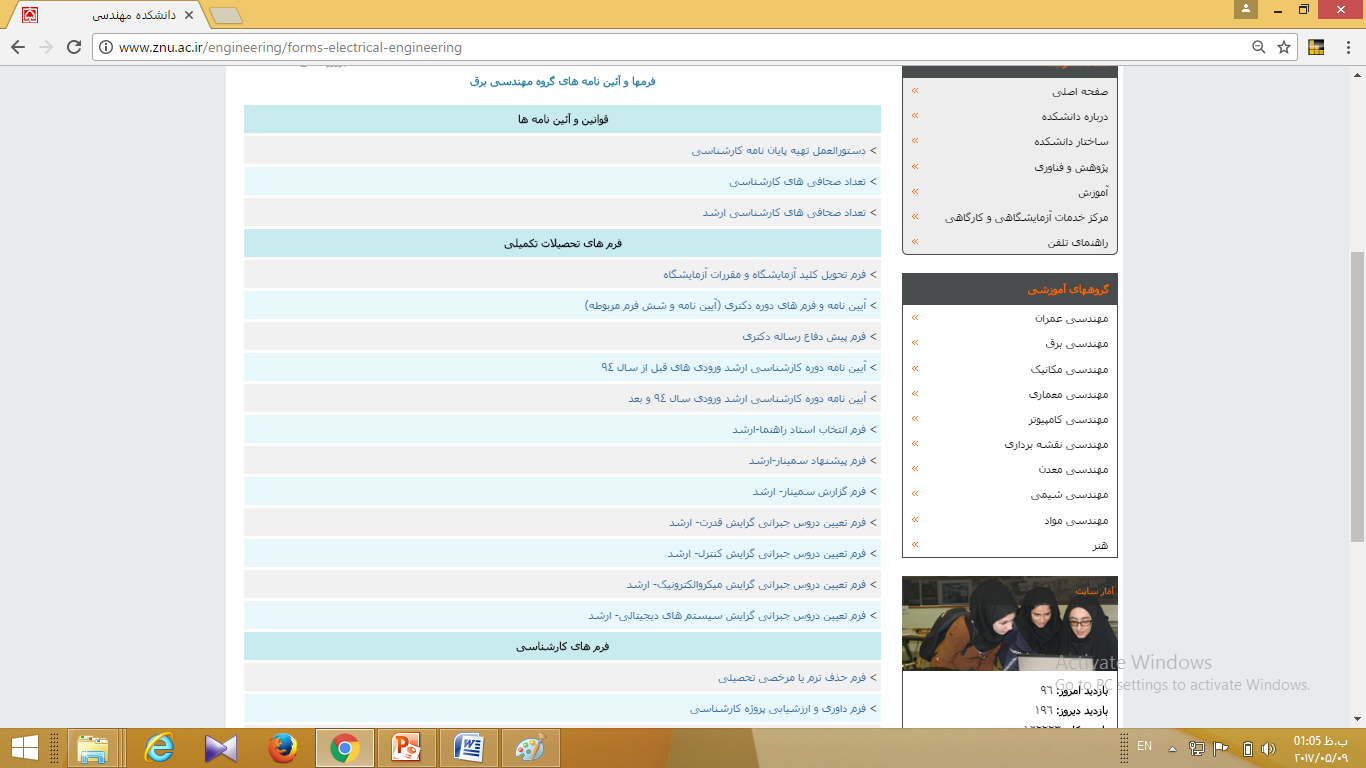 آیین نامه دوره کارشناسی ارشد ورودی سال 94 و بعد
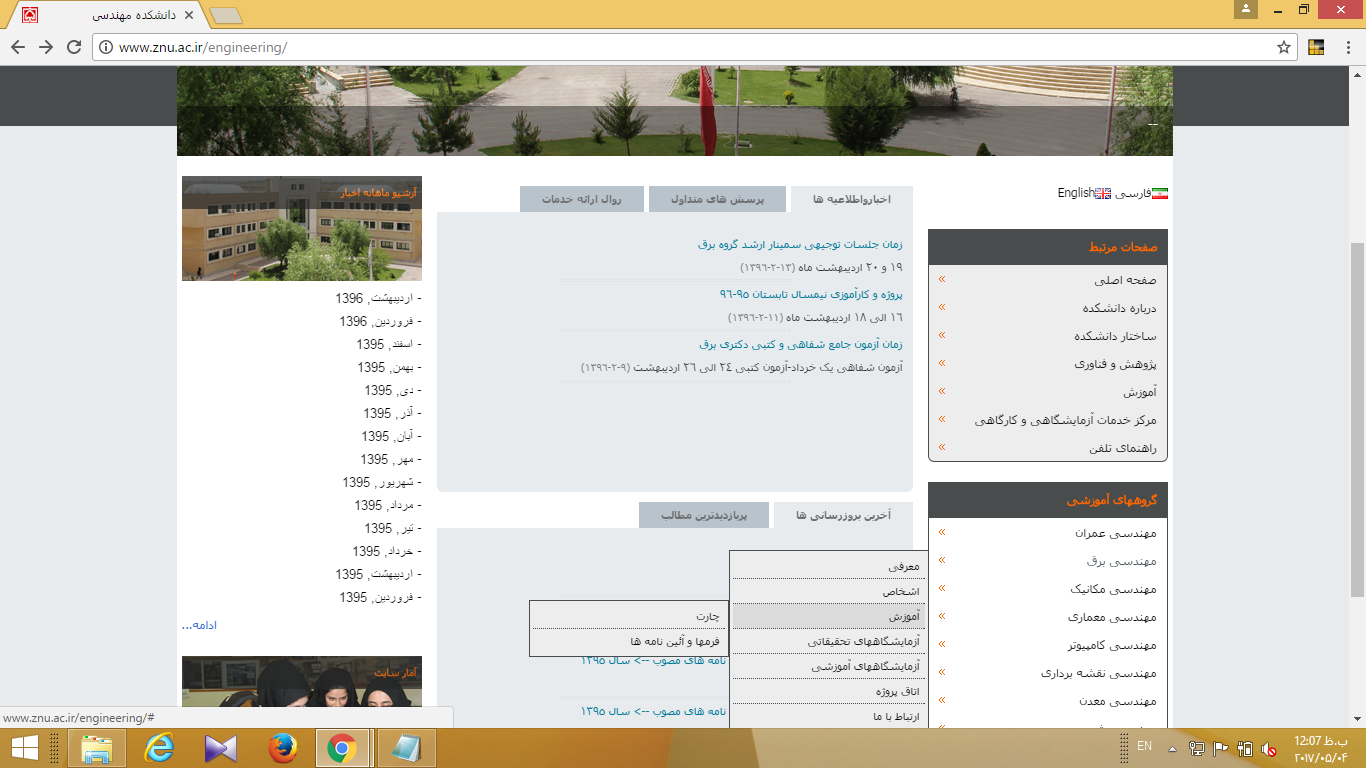 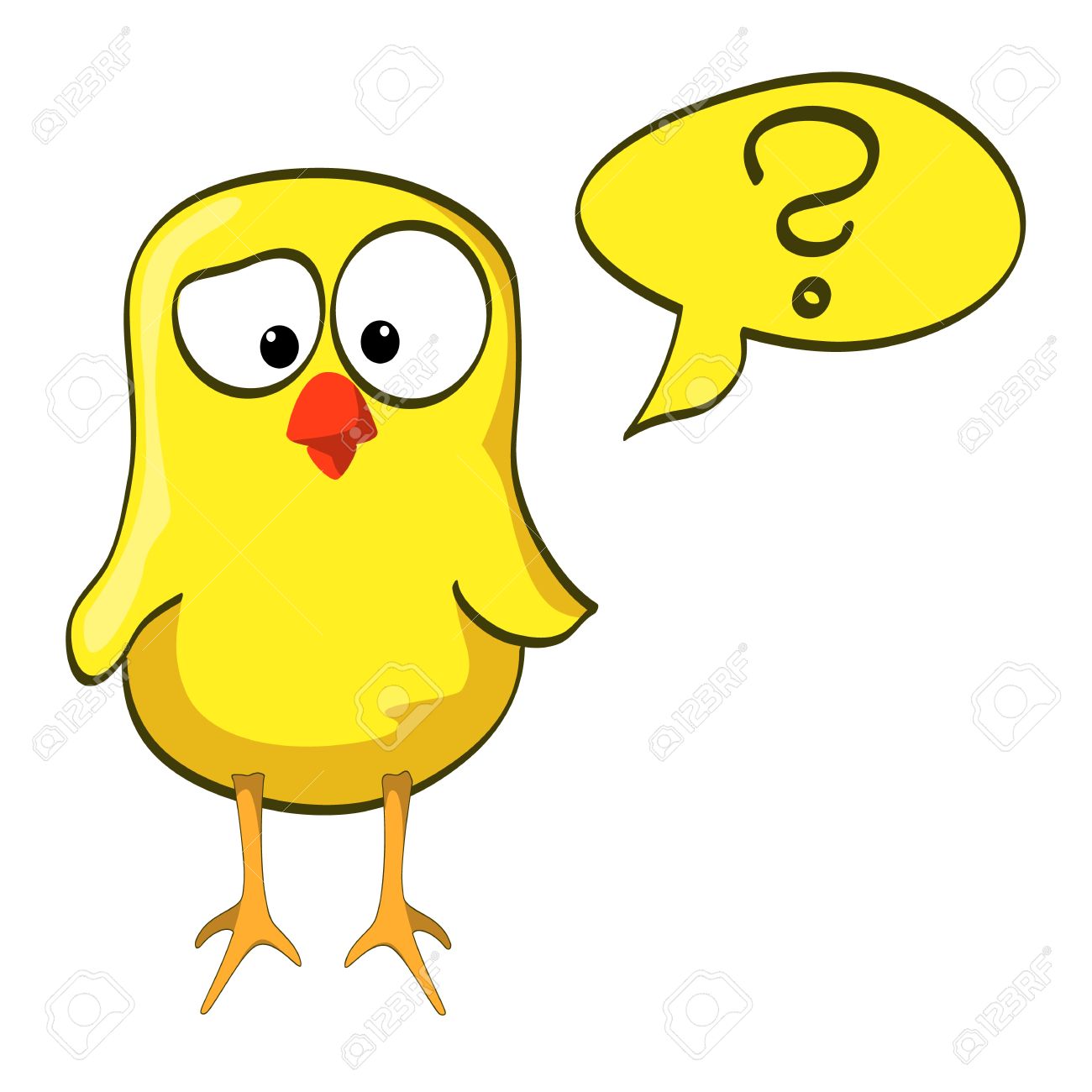